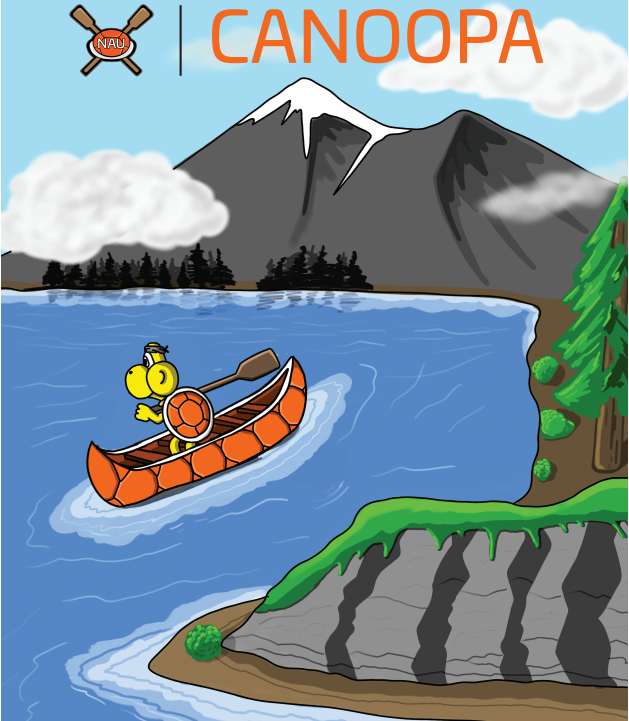 CanoopaNorthern Arizona University
Concrete Canoe 
UGRADS Presentation
April 27, 2018
Presenters:
Katlynn Adams
Gina Boschetto
Joshua Leon
Branden Petersen
Zach Radovich
Project Background
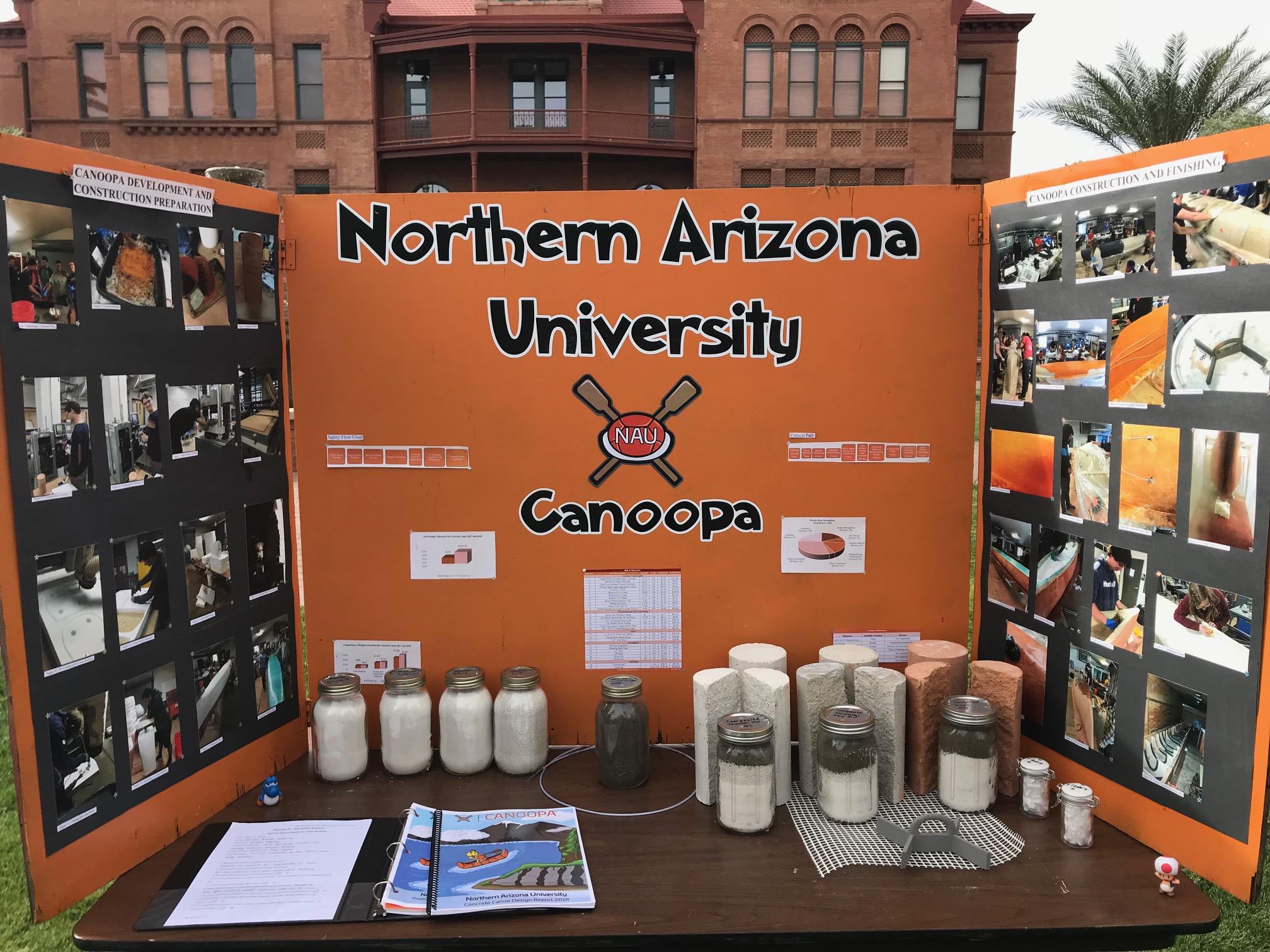 Concrete Canoe
Concrete Canoe Competition
Pacific Southwest Conference (PSWC) 2018 at Arizona State University
April 12-14, 2018
Conference Deliverables
Final Product
Racing Placement
Design Paper
Oral Presentation
Figure 1: Conference Display Board
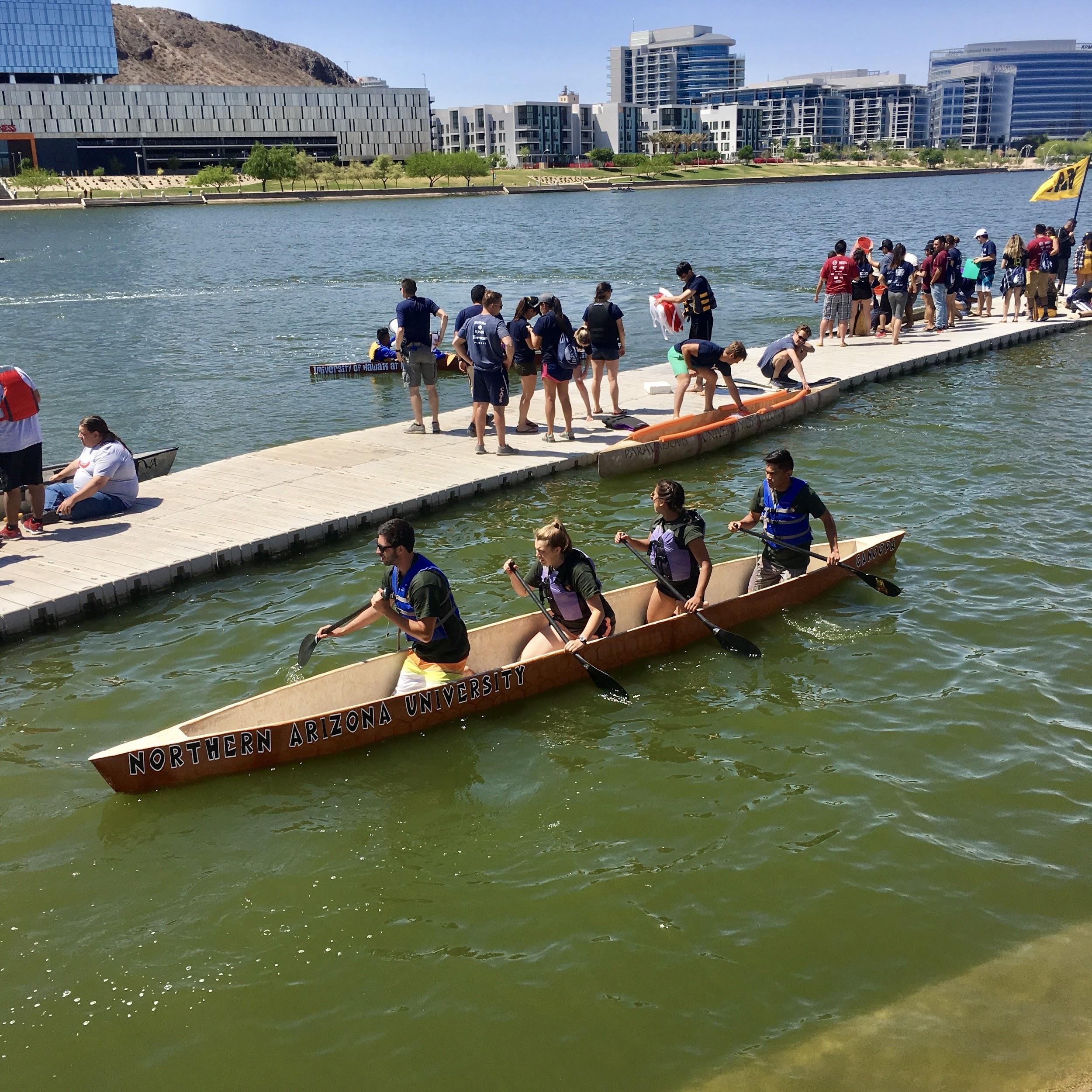 Figure 2: 4 Person Coed Sprint
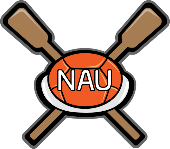 Katlynn 2
Canoopa Team
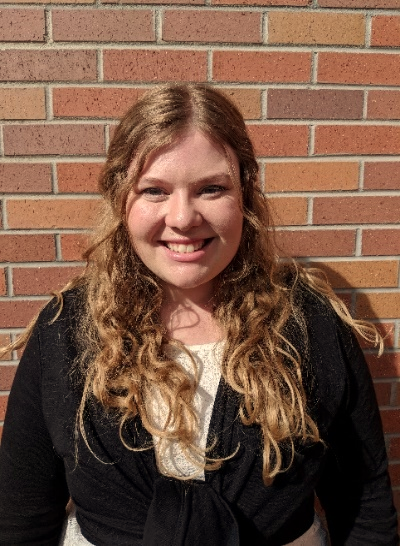 Constraints
$2000 Budget for Testing and Construction of the Canoe
National Concrete Canoe Competition (NCCC) Rules
Local Materials
Impacts
NAU and ASCE Reputation
Further Institutional Knowledge
Katlynn Adams
Project Manager
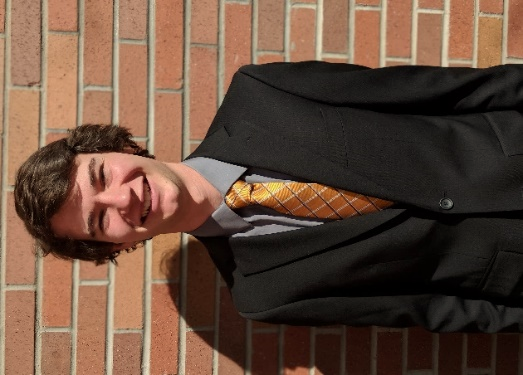 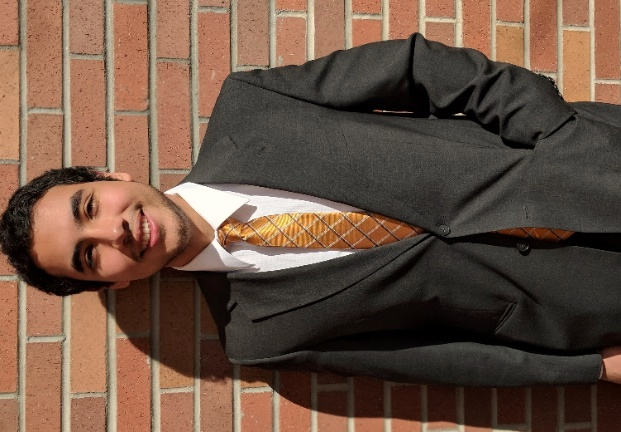 Joshua Leon Reinforcement Lead
Branden Petersen
Mix Design Lead
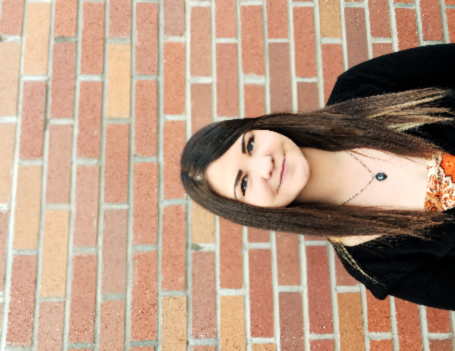 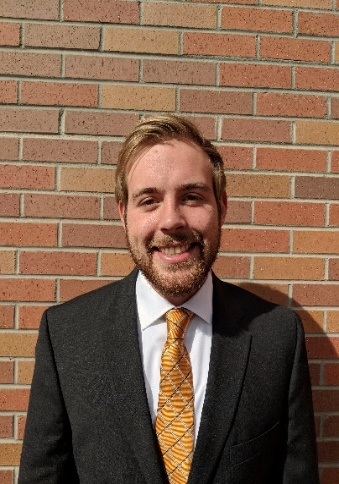 Zach Radovich
Structural Lead
Gina Boschetto
Quality Assurance/Control
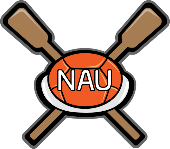 Katlynn 3
Hull Design
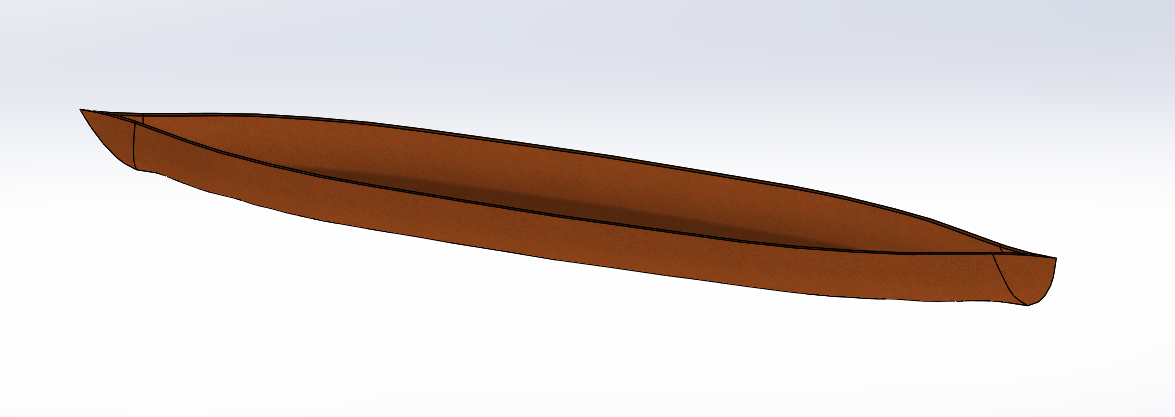 Tumblehome
Flat Bottom
Table 1: Hull Dimensions
Figure 3: SolidWorks Model
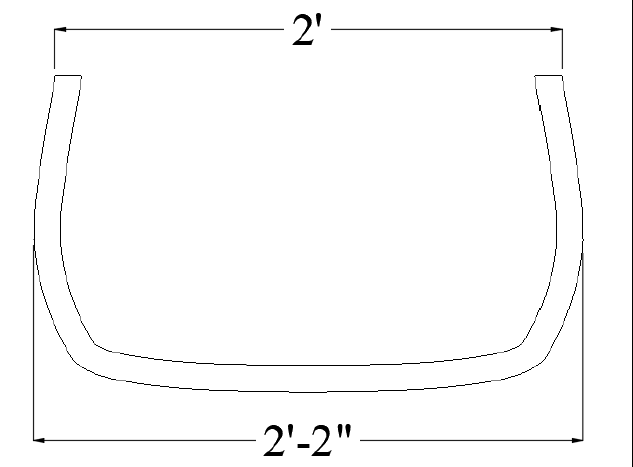 Figure 4: Cross-Section Canoe Mid-Span
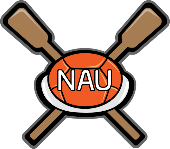 Zachary 4
Structural Analysis
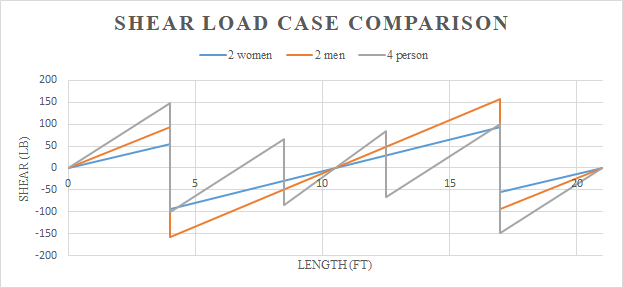 2 Women Races
 
2 Men Races

4 Person Races
Figure 6: Shear Diagram
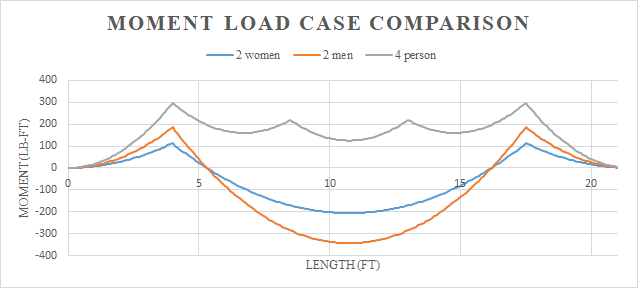 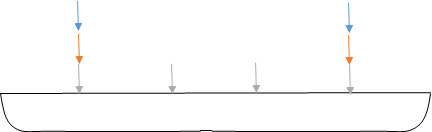 Figure 5: Loading Scenarios
Figure 7: Moment Diagram
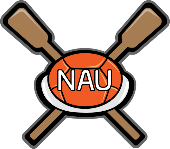 Zachary 5
Structural Analysis
Table 2: Structural Analysis Results for Each Load Scenario
Table 2: Structural Analysis Results
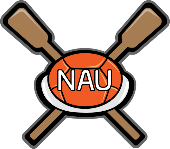 Zachary 6
Concrete Mix Design (Material)
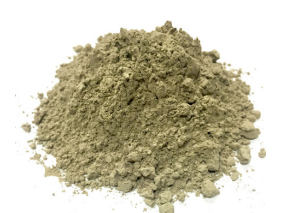 Implemented new cementitious material
White Portland Cement
Class C Fly Ash
Natural Blended Pozzolan
Figure 9: Class C Fly Ash
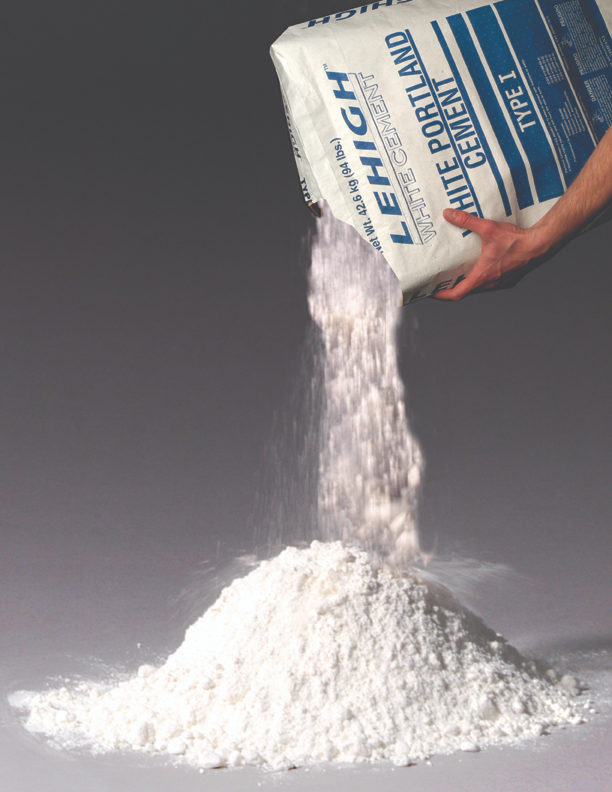 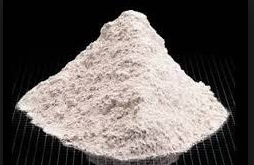 Figure 10: Natural Blended Pozzolan
Figure 8: Portland White Cement
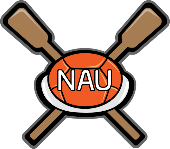 Branden 7
Concrete Mix Design (Material)
Main Goal: Create lighter mix
Paddlegonia: 63.7 lb/ft3, Canoopa: 59.5 lb/ft3
Implemented a higher ratio of aggregate
Paddlegonia: 55%
ASTM C330: 29% Sand, Poraver: 24% (1-2 mm), 19% (0.5-1 mm), 27% (0.1-0.5 mm)
Canoopa: 64%
ASTM C330: 25% Sand,  Poraver: 16% (1-2 mm), 19% (0.5-1 mm), 21% (0.25-0.5 mm),     19% (0.1-0.3 mm)
Table 3: Concrete Mix Proportions
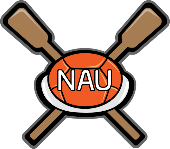 Branden 8
Concrete Mix Design (Testing)
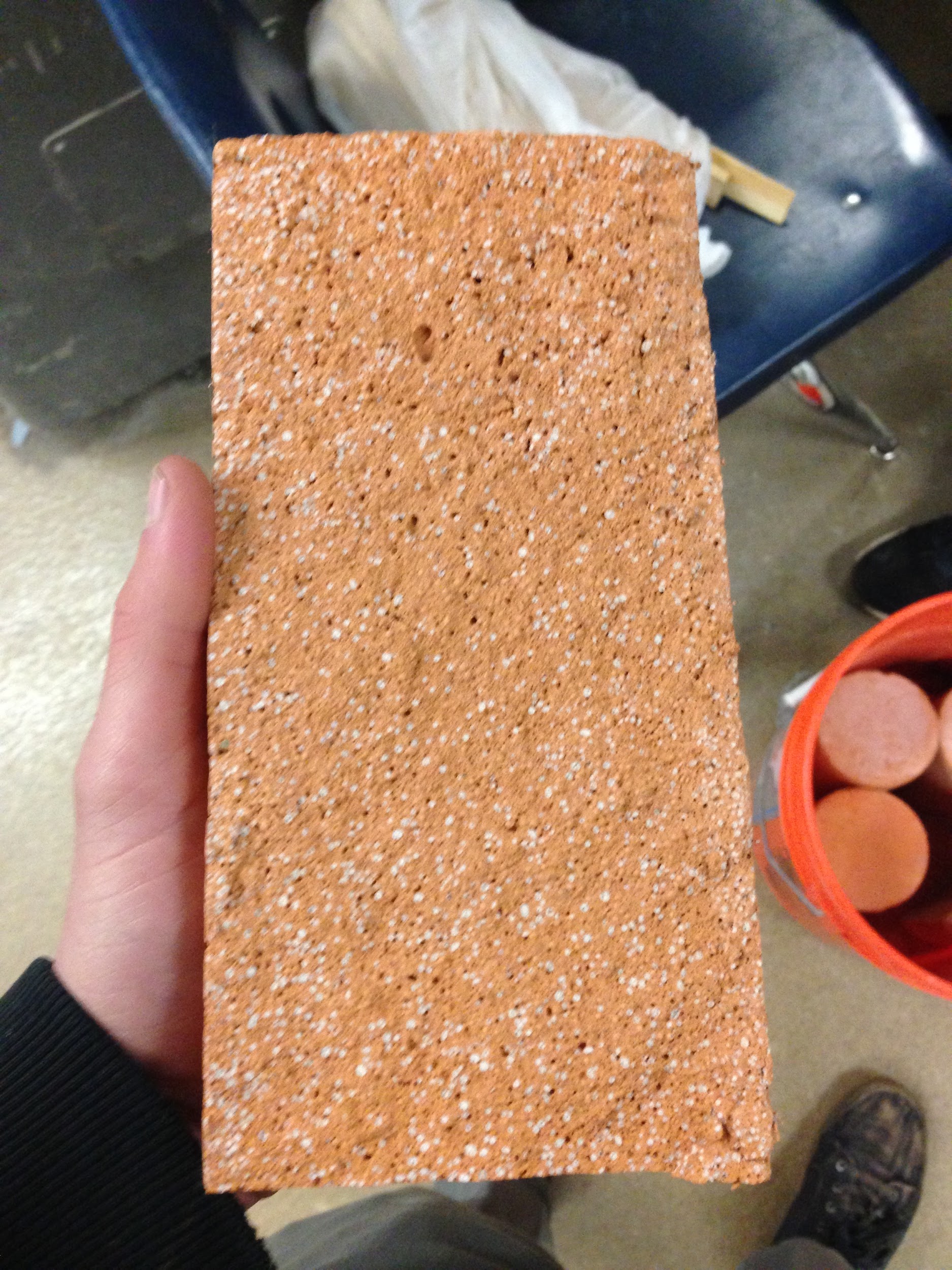 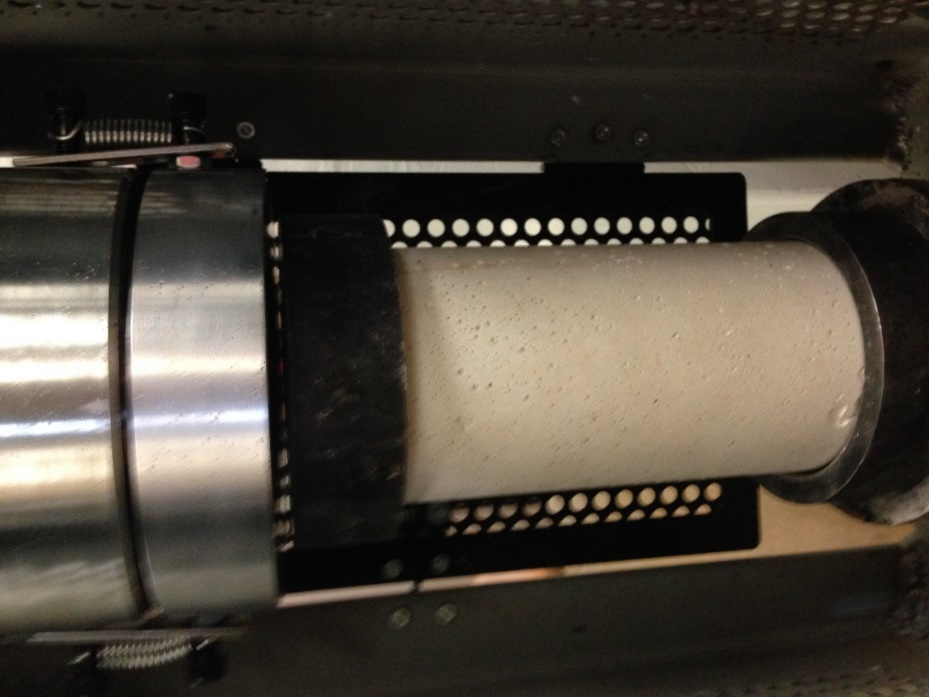 Figure 13: Split Tensile Cylinder
Figure 11: Concrete Mixing
Figure 12: Concrete Compression Test
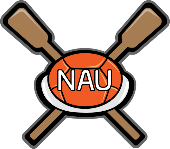 Branden 9
Concrete Mix Design (Testing)
Table 4: Finishing Mix Properties
Table 5: Structural Mix #1 Properties
Table 6: Structural Mix #2 Properties
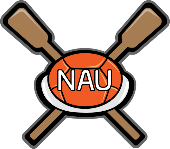 Branden 10
Reinforcement
Materials
SpiderLath Fiberglass Mesh (Primary)
1/16” Galvanized Steel Wires (Primary)
Fibers (Secondary)
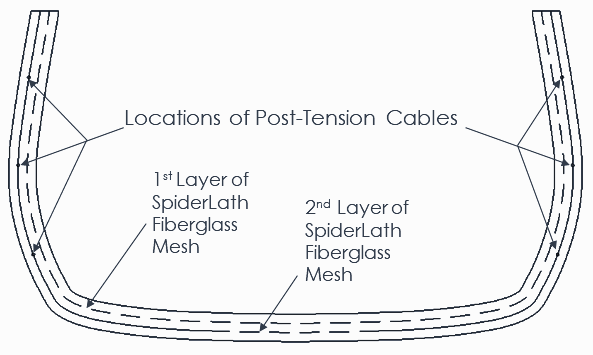 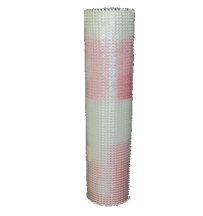 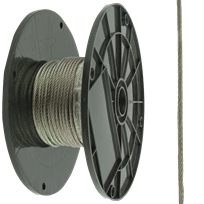 Figure 14: Primary Reinforcement in Canoe, Mesh (Left), Wire (Right)
Figure 15: Reinforcement Layout
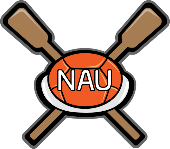 Josh 11
Reinforcement Testing
Table 7: Strand Tensile Testing
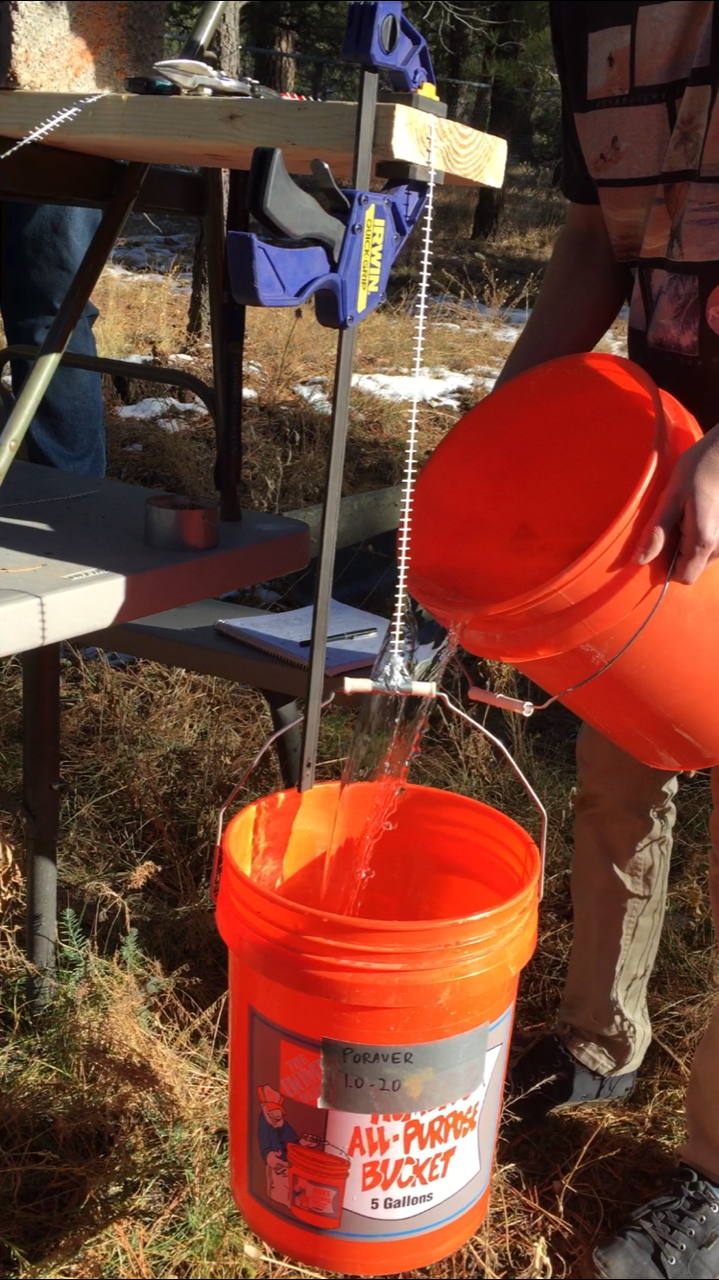 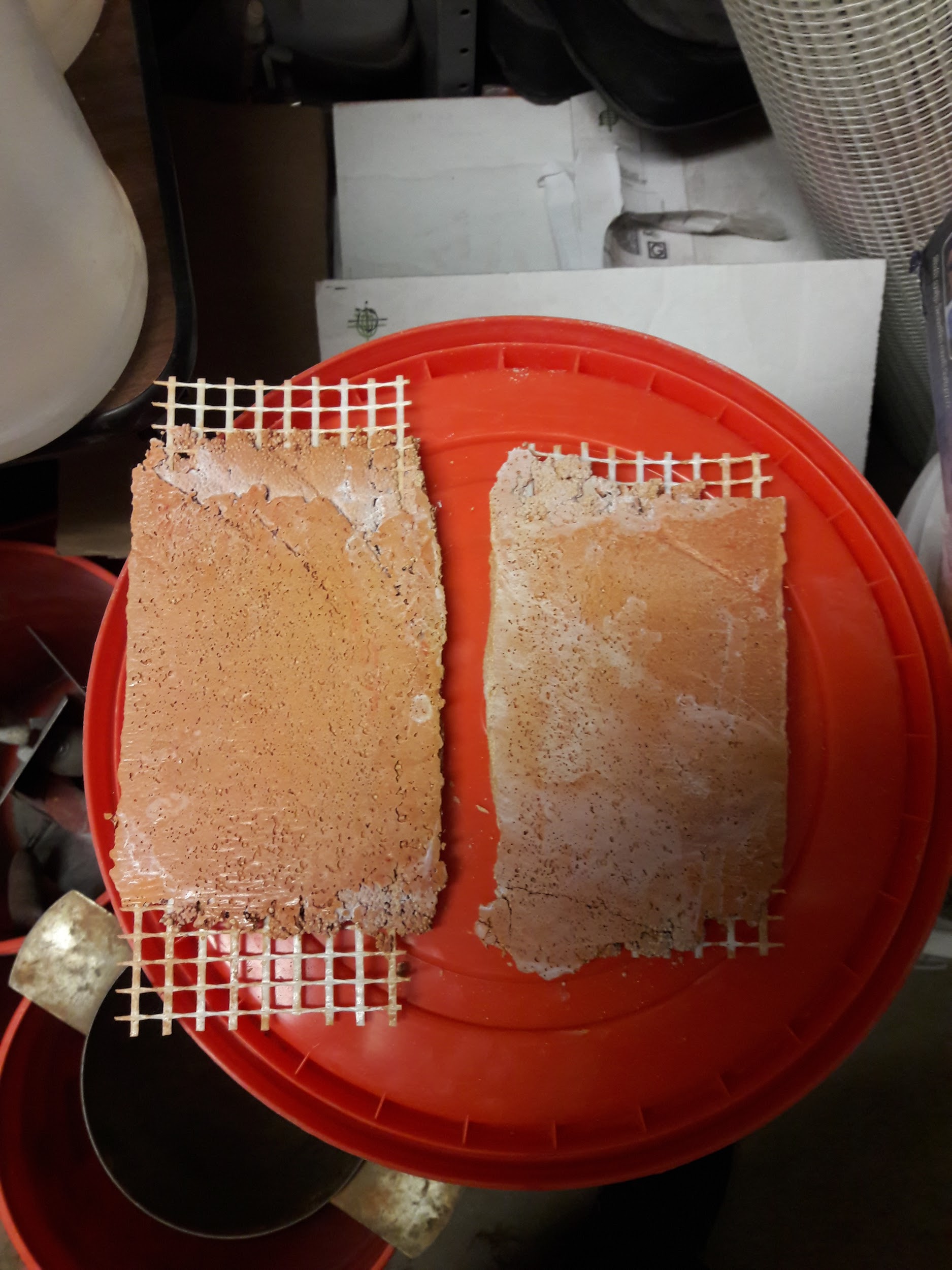 Figure 16: Concrete Slabs with Mesh Overlap
Figure 17: Applying Load to Mesh Strand
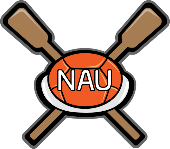 Josh 12
Mold Construction
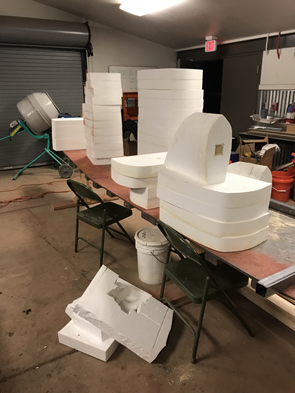 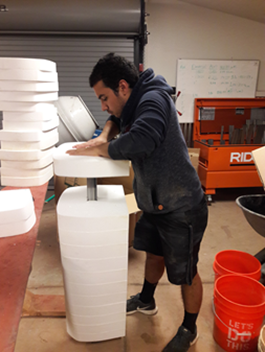 Figure 18: CNC Router
Figure 19: Mold Cross-Sections
Figure 20: Mold Assembly
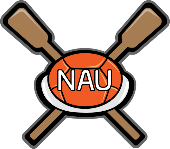 Gina 13
Mold Construction
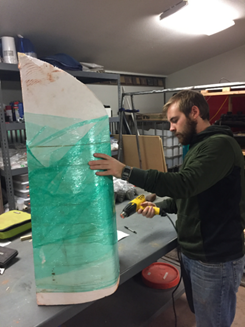 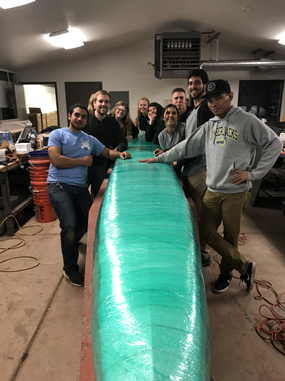 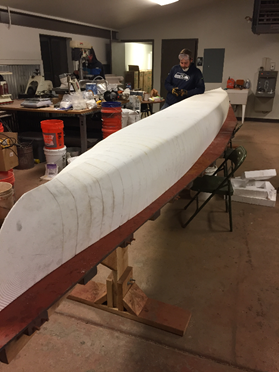 Figure 21: Final Constructed Mold
Figure 22: Plastic Wrapping Cross Section
Figure 23: Prepared Mold for Pour Day
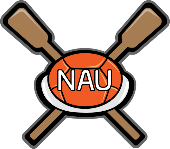 Gina 14
Pour Day
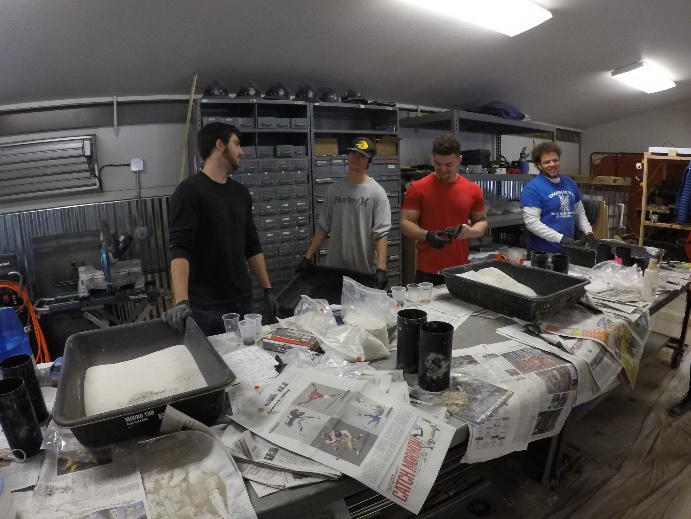 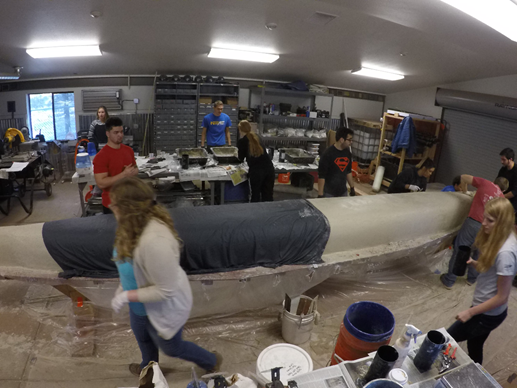 Figure 24: Concrete Preparation
Figure 26: Applying Mesh
Figure 25: First Layer of Structural Concrete
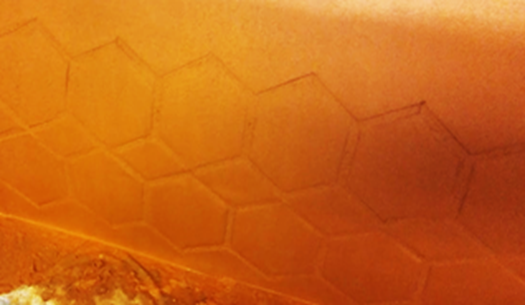 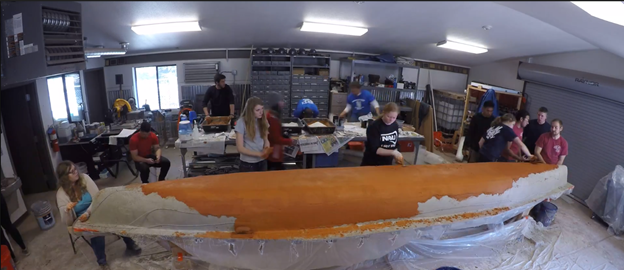 Figure 28: Canoe Imprint
Figure 27: Applying Finishing Layer
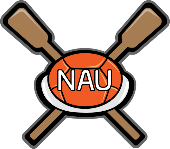 Gina 15
Post-Tensioning
Table 8: Post Tensioning
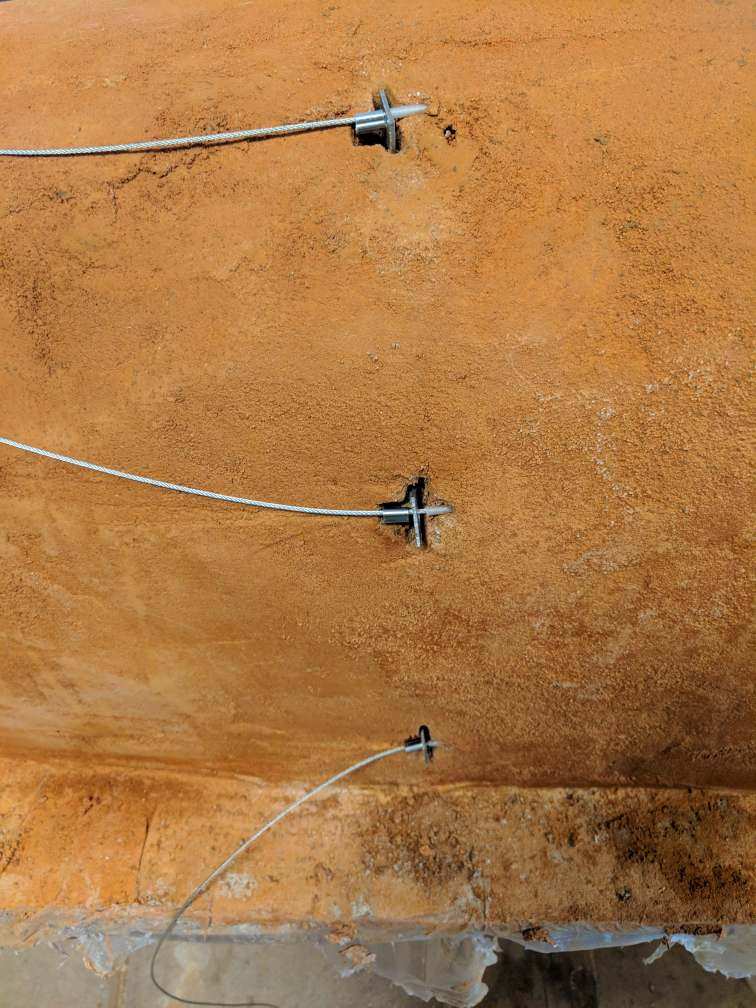 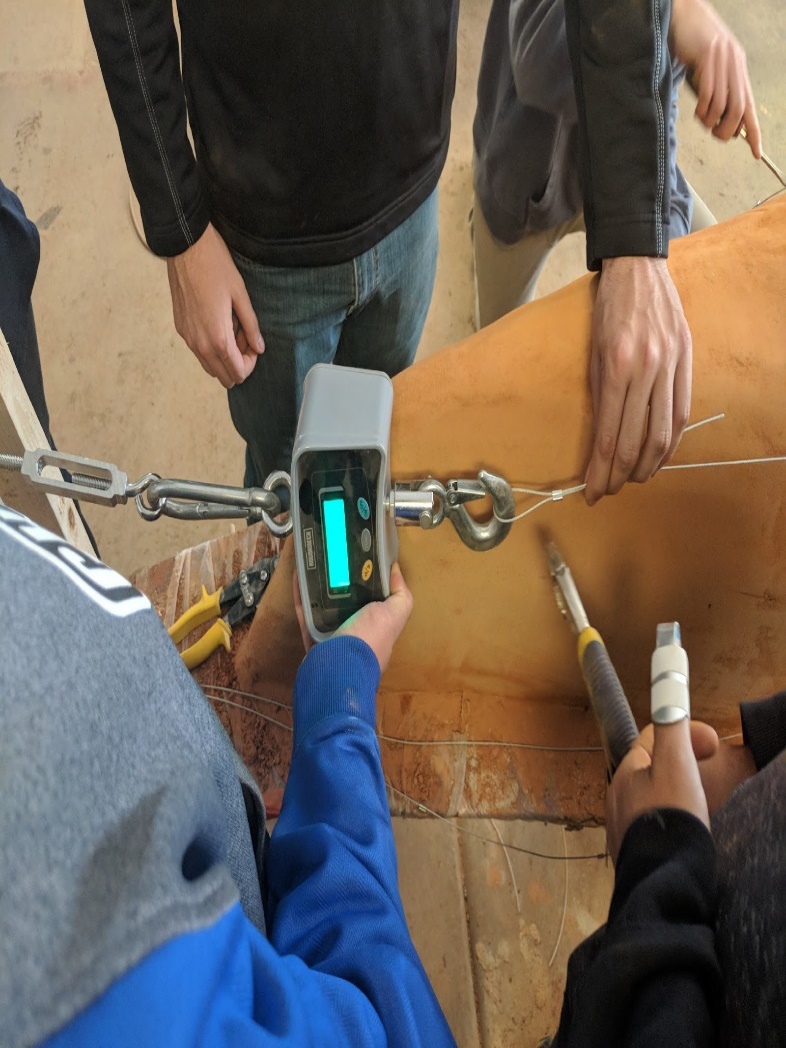 1
2
3
Figure 30: Monitoring Tensile Force for Cables
Figure 29: Installing Anchors to Cables
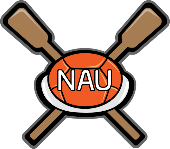 Josh 16
Finishing and Aesthetics
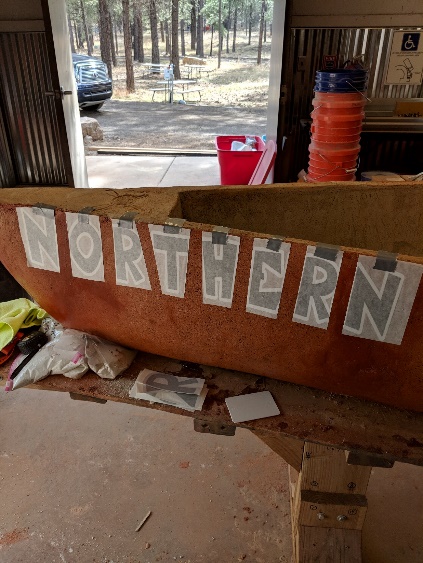 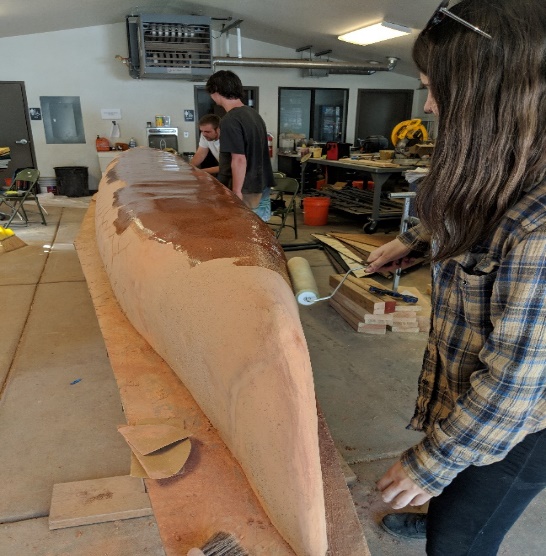 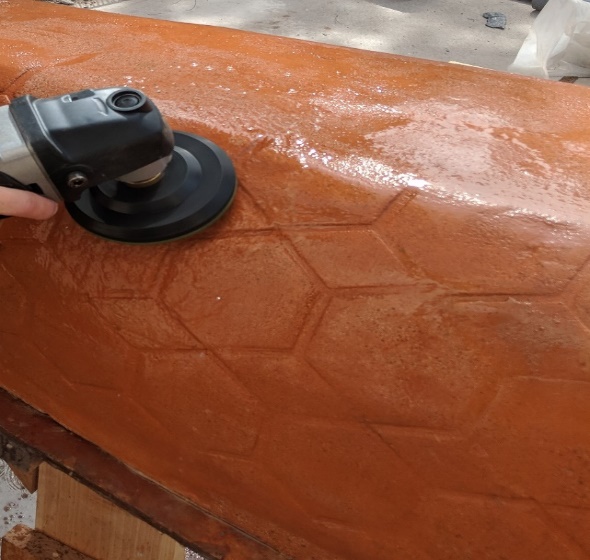 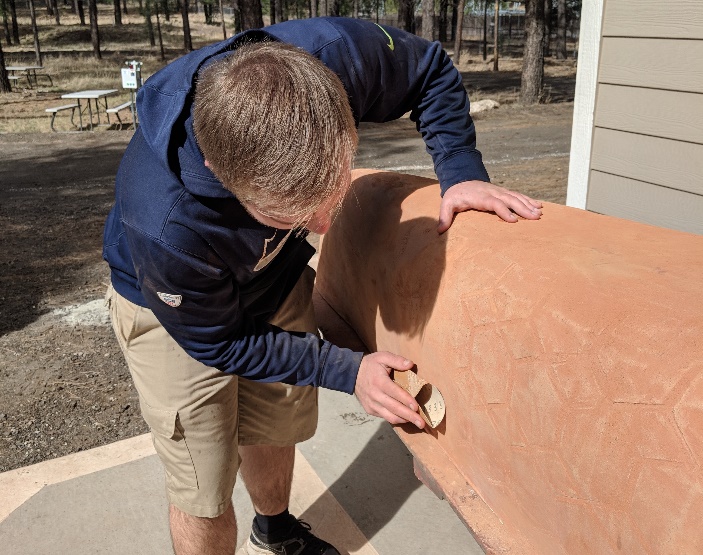 Figure 31: Sand Canoe
Figure 32: Encasing End-Caps
Figure 33: Polish Canoe
Figure 34: Seal Canoe
Figure 35: Apply Letters
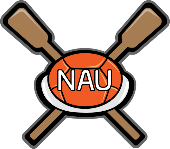 Gina 17
Project Schedule
Table 9: Schedule
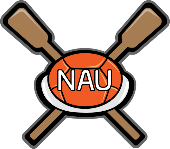 Katlynn 18
Project Management
Table 10: Person Hour Breakdown
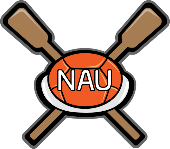 Katlynn 19
Project Cost
Budget for Testing and Canoe Construction: $2,000

Actual Cost of Testing and Canoe Construction: $1,307

All Other Costs: $3,000

Total Cost of Project: $4,307

Total Cost of Engineering Services: $127,455
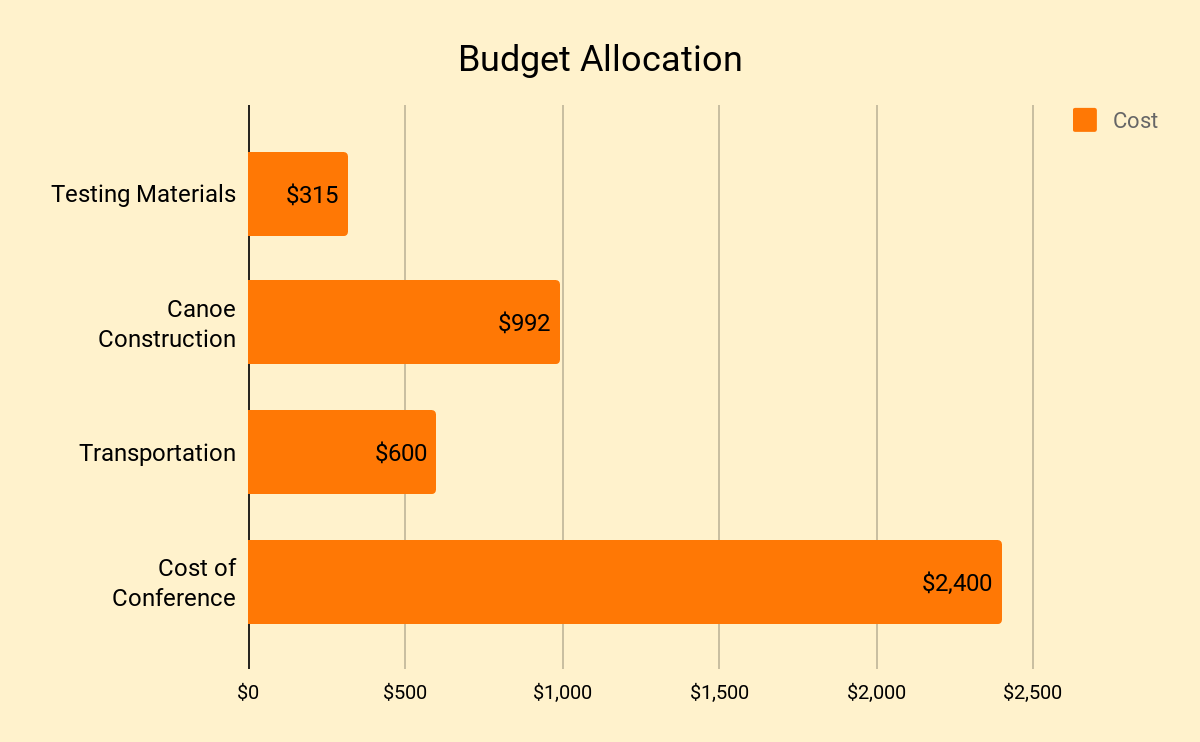 Figure 36: Cost Comparison
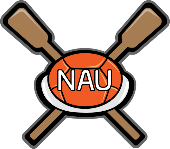 Katlynn 20
PSWC Results
Table 11: PSWC Conference Results
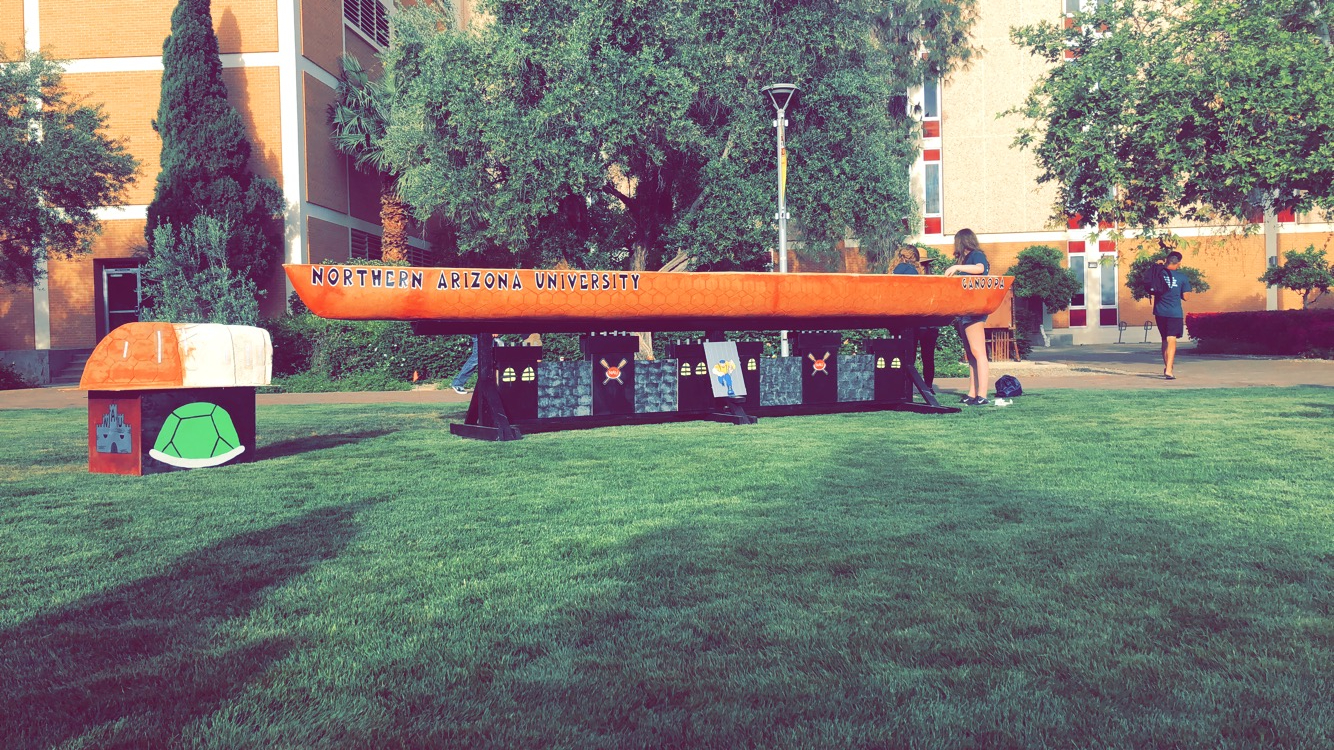 Figure 37: Presenting Canoopa on Display Day at PSWC 2018
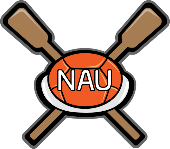 Gina 21